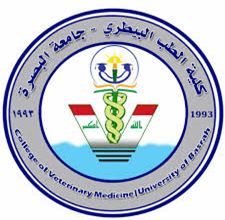 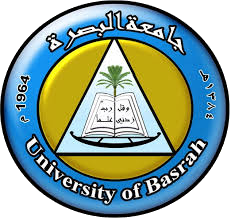 poultry diseases 1 (xpkkoju)
fourth stage
شعار الكلية
chapter one – Nutritional Deficiency Diseases- lecture 1
يمكن اضافة صورة تتلائم مع اسم المادة
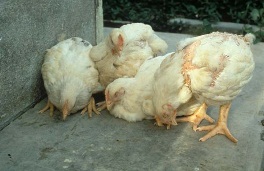 Dr.Harith Abdulla 
Department of Pathology and Poultry Disease
College of veterinary medicineuniversity of basrah
University of Basrah- College of veterinary medicine-Department of Pathology and Poultry Disease
Poultry diseases
Poultry are kept all over the world for various reasons. They are one of the cheapest sources of meat and can be kept by anyone. Poultry are kept by large commercial farmers for meat or egg production, by smaller farmers and by house holds in backyards. 

When chickens are healthy they eat less food and produce more meat and eggs. They are less trouble to look after and less money is spent 
on medical costs.
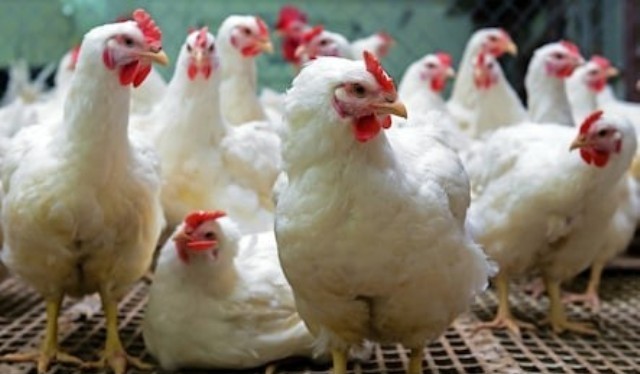 disease???
A pathological condition of a body part, an organ, or a system resulting from various causes, such as infection, genetic defect, or environmental stress, and characterized by an identifiable group of signs or symptoms.
Causes of disease
Nutrient Deficiencies
Infectious agents
Environmental conditions
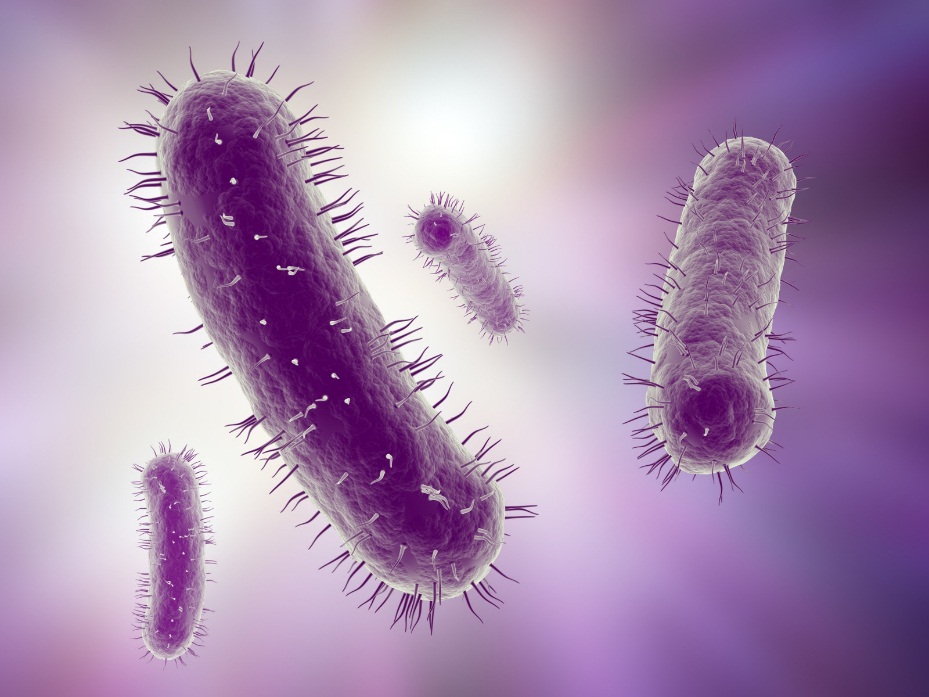 Common signs of disease in poultry
feather loss (unless birds are going
 through a natural moult)
general inactivity
discharges
abnormal droppings
dull and/or closed eyes
ruffled feathers
drooped wings
sitting on haunches or lying down.
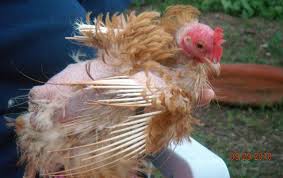 Nutritional Deficiency Diseases
Vitamins ?
The amounts of 
various vitamins needed
 in poultry diets are very low. The vitamins function as cofactors for enzymes, hormones (e.g., vitamins A, D), or antioxidants (vitamin E).
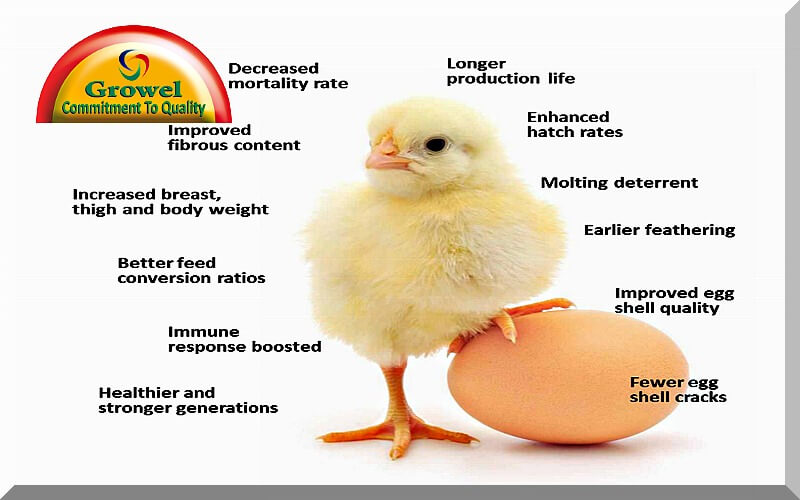 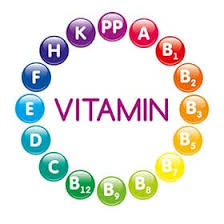 Types of Vitamins
The fat-soluble vitamins
 A, D, ,k and E are stored
 relatively well and birds
 can with stand long periods
 of depletion before deficiency symptoms manifest. 
Water-soluble vitamins are not stored to a large extent, excesses are excreted mostly in urine, and they are relatively nontoxic.
Vitamin A
is required for the health of the membranes of the digestive, urinary, reproductive and respiratory systems. A vitamin A deficiency can result when the level in the diet is inadequate or the vitamin added to the diet is oxidized by rancid fat in the diet. Additionally, neomycin, a common antibiotic, decreases the absorption of vitamin A. Vitamin A is a fat-soluble vitamin and an inadequate level of fat in the diet could also limit its absorption, even if in the diet at adequate levels.
Vitamin A Deficiency
Vitamin A deficiency in the embryo results in a grossly abnormal cardiovascular system, characterized by an absence of vascular networks.

In chickens and turkeys (insufficient vitamin A during 1-7 weeks of age). As in the case of other nutritional deficiencies, classic signs of deficiency are very rare in commercial poultry     fed complete diets.
Functions of vitamin A :
Vitamin A is essential
 in poultry rations for:
  a- Growth. 
  b-Optimum vision.
  c-Maintaining the integrity 
of the mucous
      membrane.
General Signs
1-Poor growth. 2-Poor  feathering.
 3-Drowsiness.  4.Off food. 5-Pale comb and wattles.6-Rough feathers.
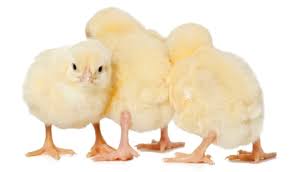 Special Signs of Vitamin A Deficiency:
1-Watery nasal and ocular discharge.
2-Eyelids stuck together with thick milky exudates.
3-Decrease egg production.
4-Increase embryonic mortality.
5-Ataxia.
6-Xerophthalmia.
7-Caseous material 
under the eyelids.
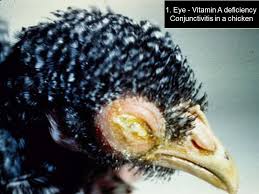 Post_mortem lesions:
Because epithelial linings of alimentary, urinary, genital, and respiratory systems are composed of mucous membranes, these are the tissues in which lesions of vitamin A deficiency are most readily observed as:
1-Eyelids inflamed and adhered.
2-Excessive urates in kidneys and ureters.
3-Pustules in mouth and pharynx.
4-Enlarged gall bladder.
5-Small ulcers at the site
 of the lesions.
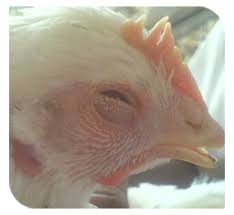 Histopathology :
1-Atrophy of cytoplasm and loss of cilia in the
columnar  ciliated epithelium of the respiratory tract .
2-Respiratory epithelium transformed into 	
stratified  squamous keratinized epithelium.

Diagnosis:  
    1- Feed formulation.
    2-Signs.               
    3-Lesions.
    4-Histopathology.
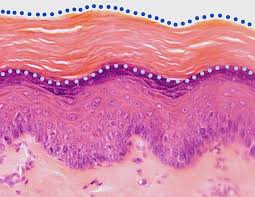 Differential diagnosis:
  1-Infectious coryza.
  2-Chronic fowl cholera.
  3-Infectious sinusitis.
  4-Avian pox.
  5-Trichomoniasis.
  6-Thrush.
Prevention: Supplementation of diet with vitamin A.
Treatment:
vitamin A in drinking water
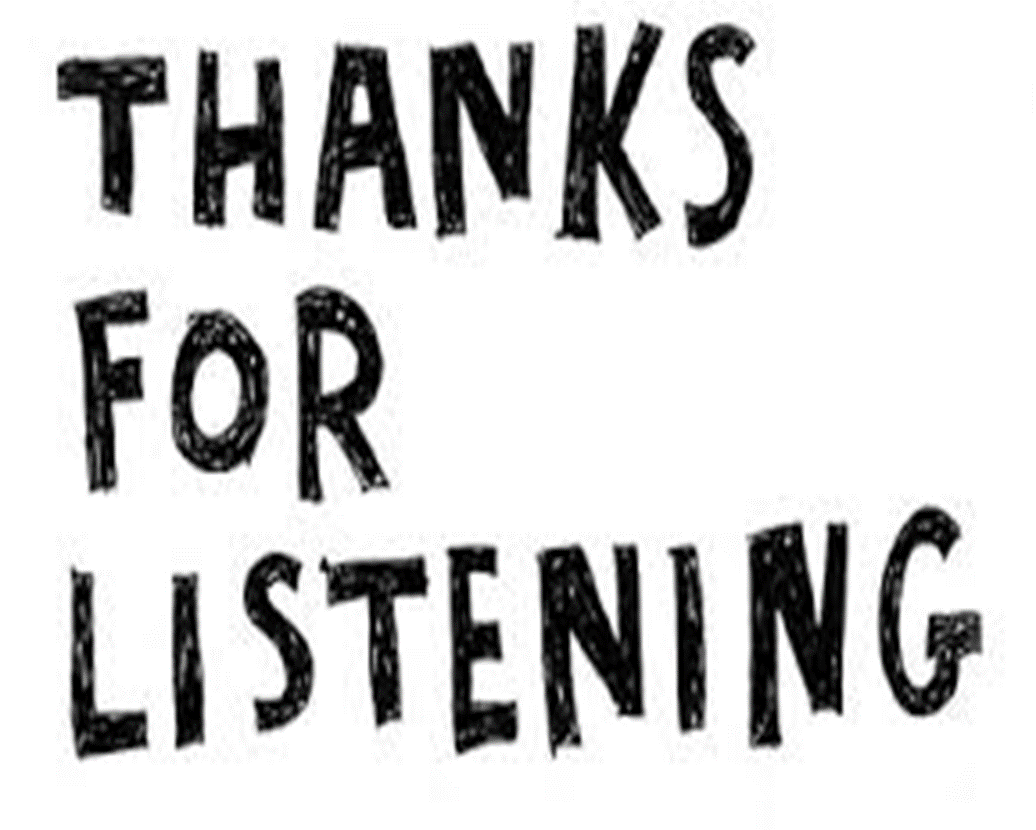